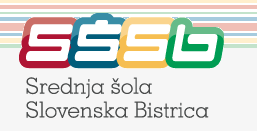 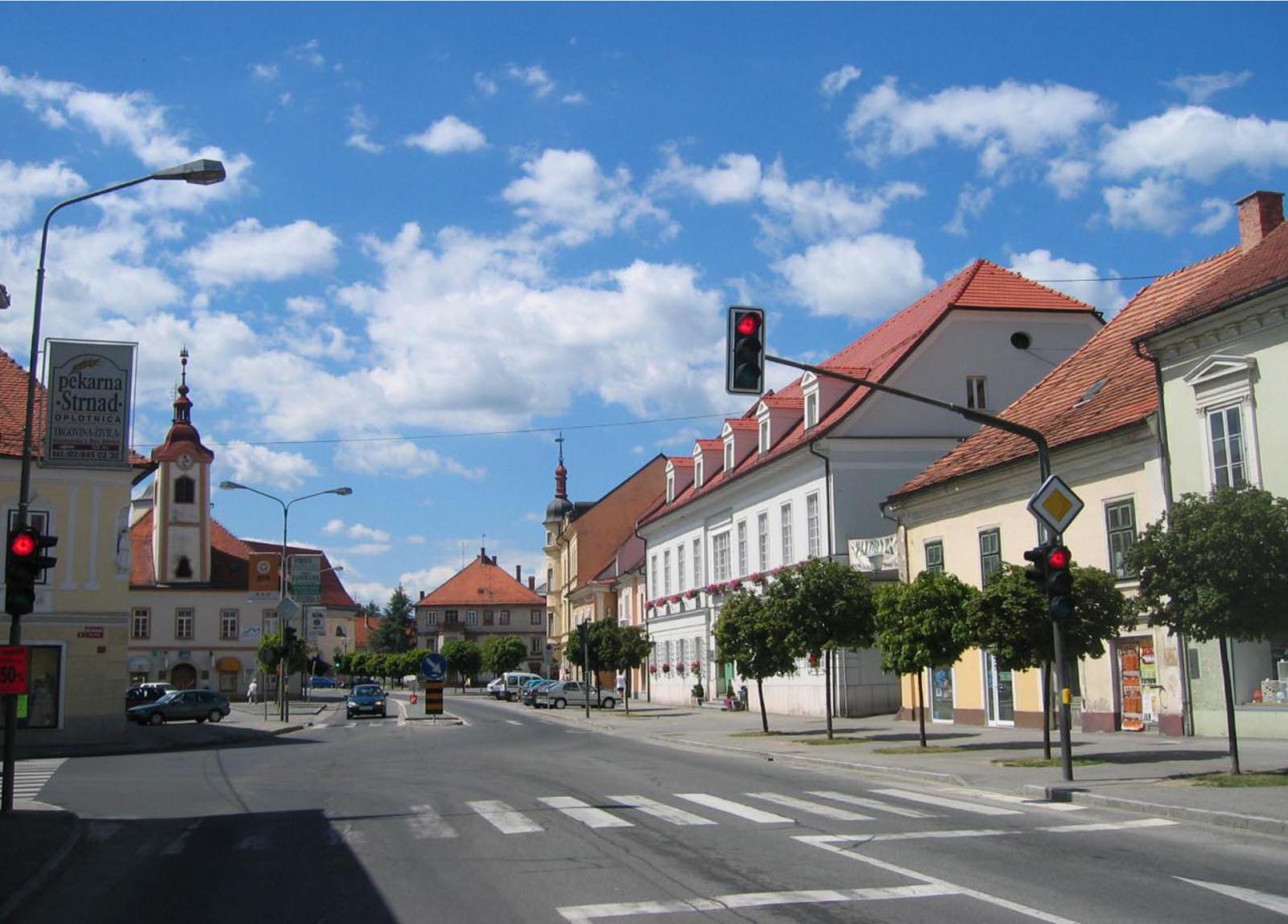 Mesto satelitav Slovenski Bistrici
Pričetki sodelovanja
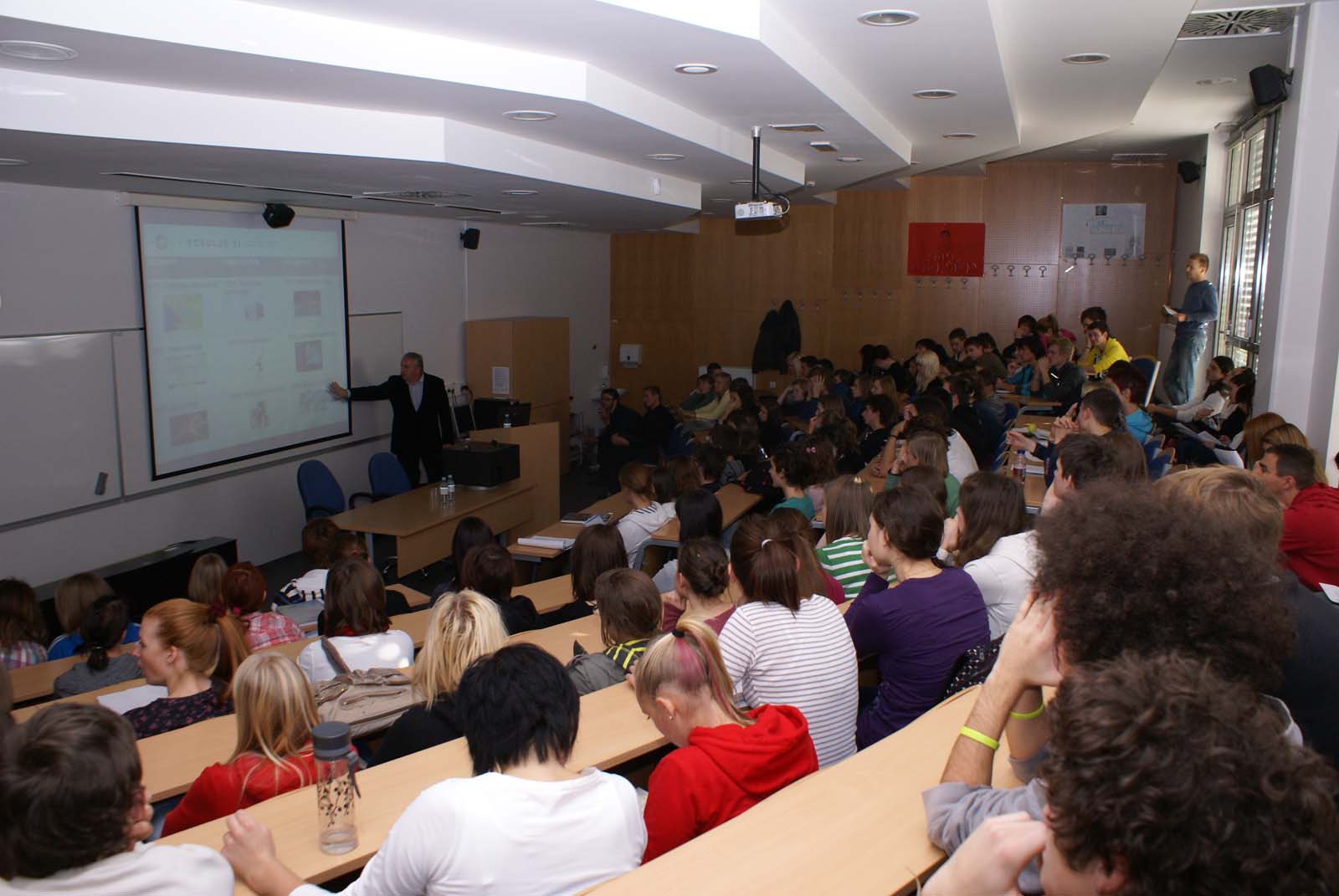 Srednja šola Slovenska Bistrica, 16. 11. 2011
Raziskovalni tim
DIJAKI/-INJE:
Blaž Černelič,
Marko Fekonja,
Peter Fekonja,
Barbara Ferčec,
Matic Kolar,
Katarina Kores,
Rok Rutnik,
Domen Skamlič,
Ernest Šprager
MENTORJI/-ICE:
mag. Damijana Gregorič,
Ivana Moškotevc,
Mateja Petrič Podvršnik,
Nejc Ravnjak (FNM),
Marko Žigart
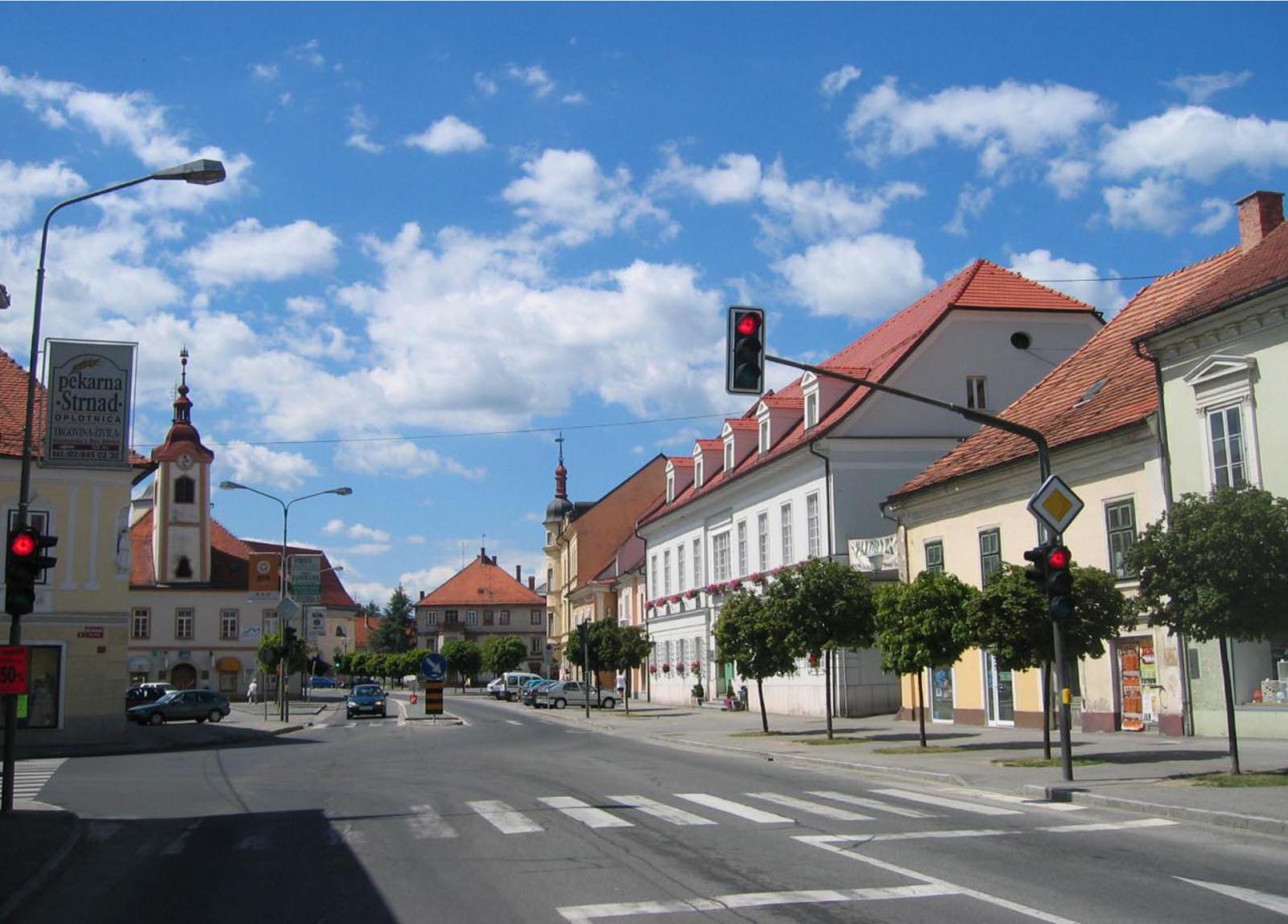 ZUNANJI MENTORJI/-ICE:
dr. Peter Cvahte,
Nataša Đurić,
Peter Pehani
SATELIT LEOS 50,
material za ohišje, IMPOL
APLIKACIJA
Vizualna primerjava satelitskih posnetkov
1991−2011
(POSEKI, URBANIZACIJA)
Izdelava računalniške aplikacije za primerjavo satelitskih podob
PRIMERJAVA METOD
IN
POTRDITEV V NARAVI
RAZISKOVANJE ZLITIN
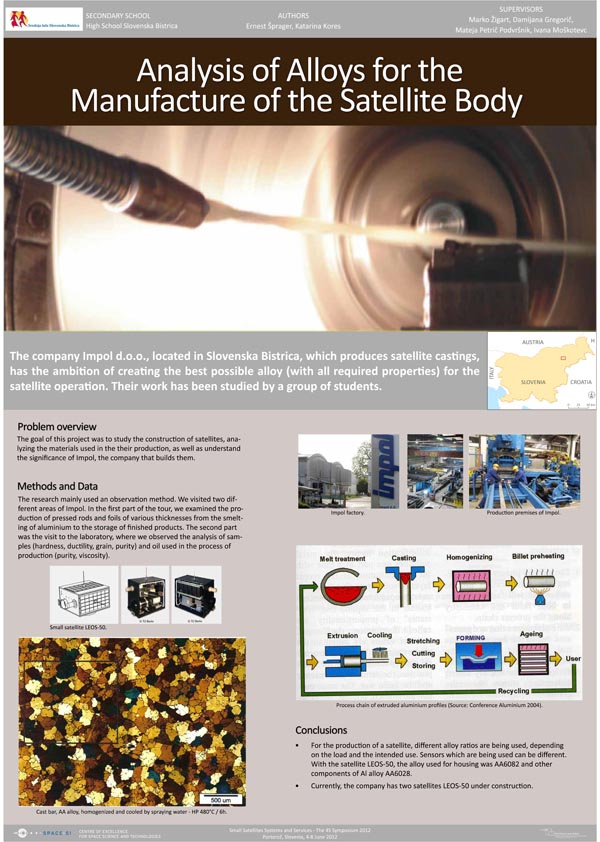 RAZISKOVANJE ZLITIN
SPREMLJAVA GOZDNIH POSEKOV IN URBANIZACIJE
SLOVENSKE BISTRICE MED LETOMA 1991 IN 2011
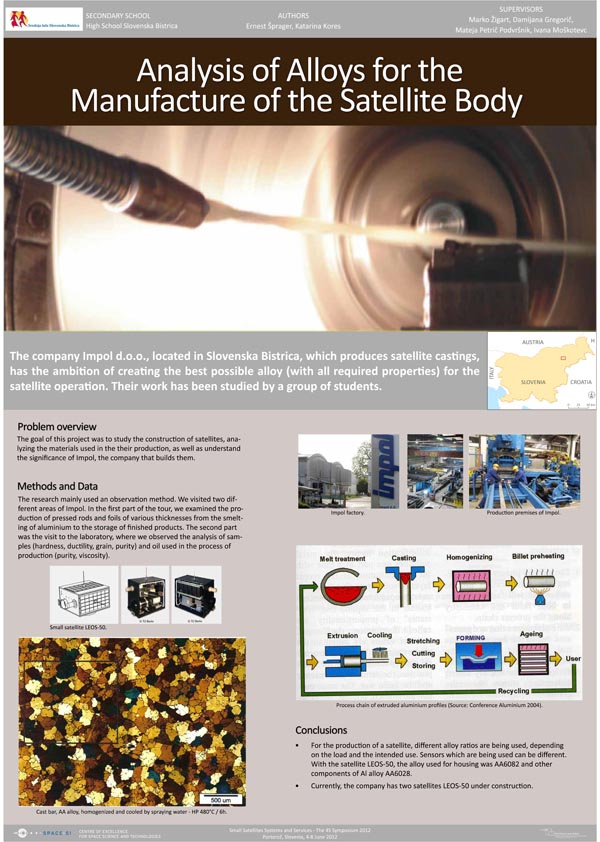 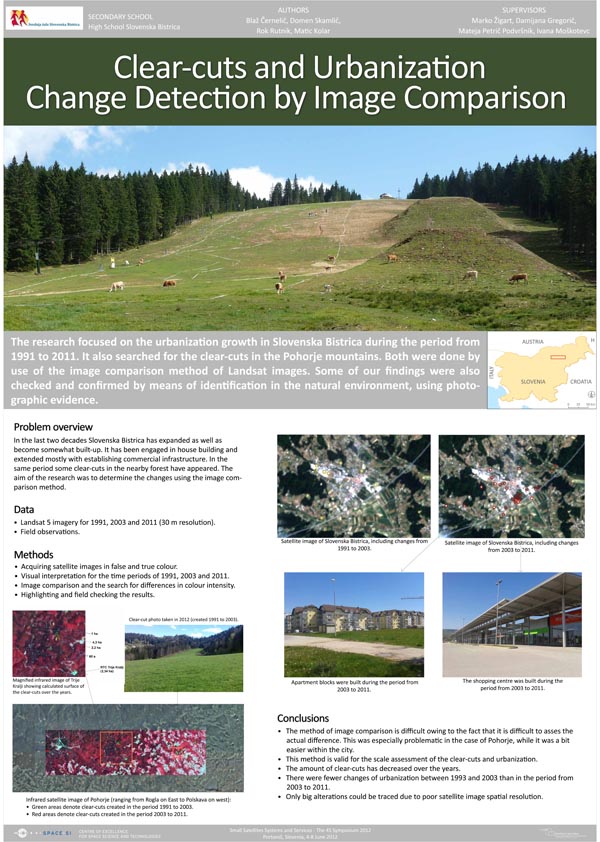 RAZISKOVANJE ZLITIN
SPREMLJAVA GOZDNIH POSEKOV IN URBANIZACIJE
SLOVENSKE BISTRICE MED LETOMA 1991 IN 2011
IZDELAVA RAČUNALNIŠKE APLIKACIJE ZA PRIMERJAVO
SATELITSKIH PODOB
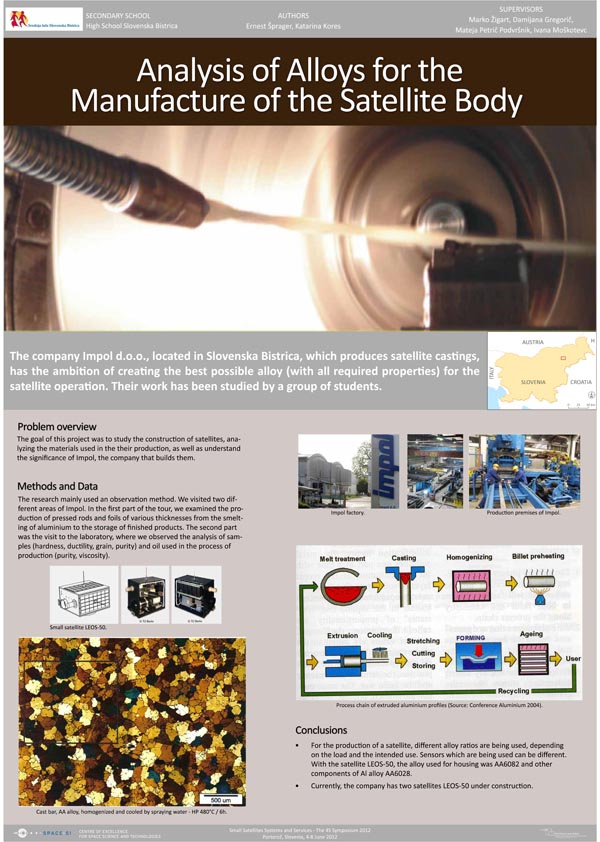 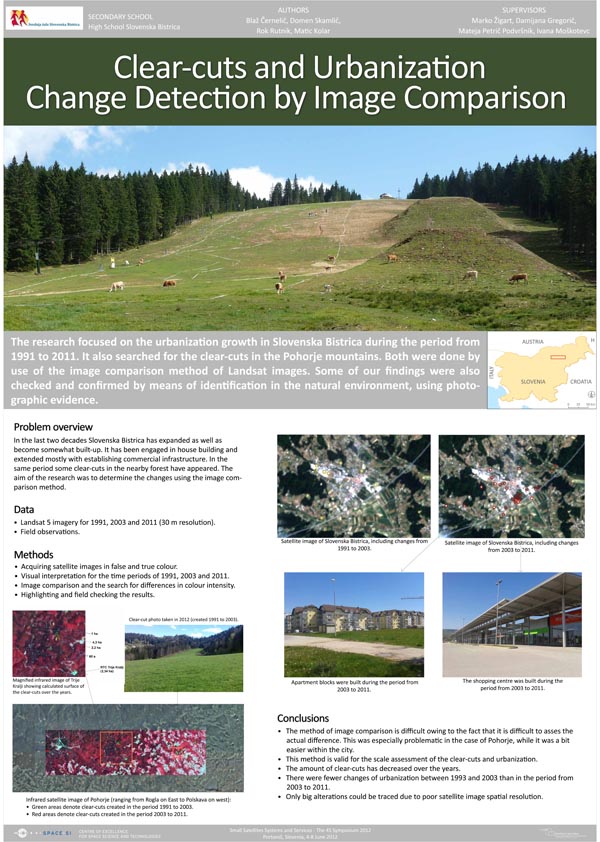 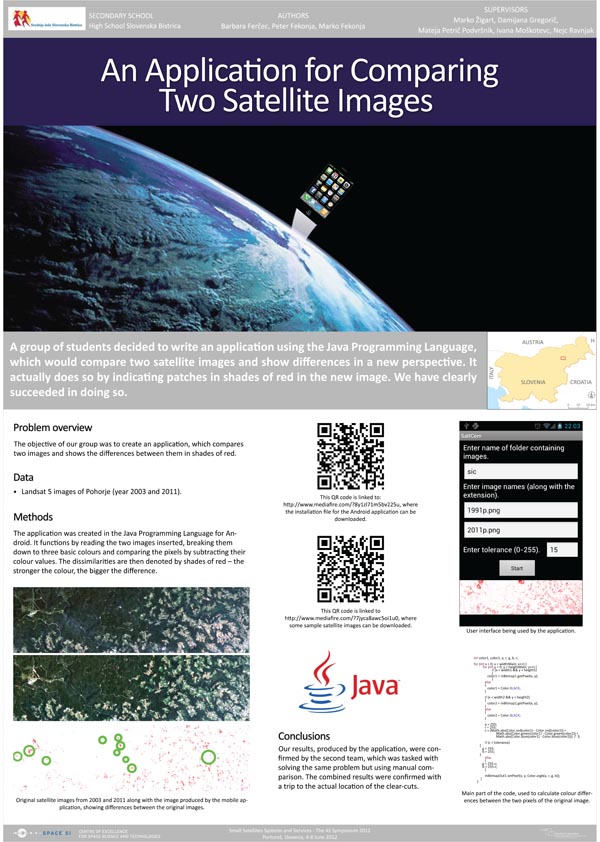 RAZISKOVANJE ZLITIN
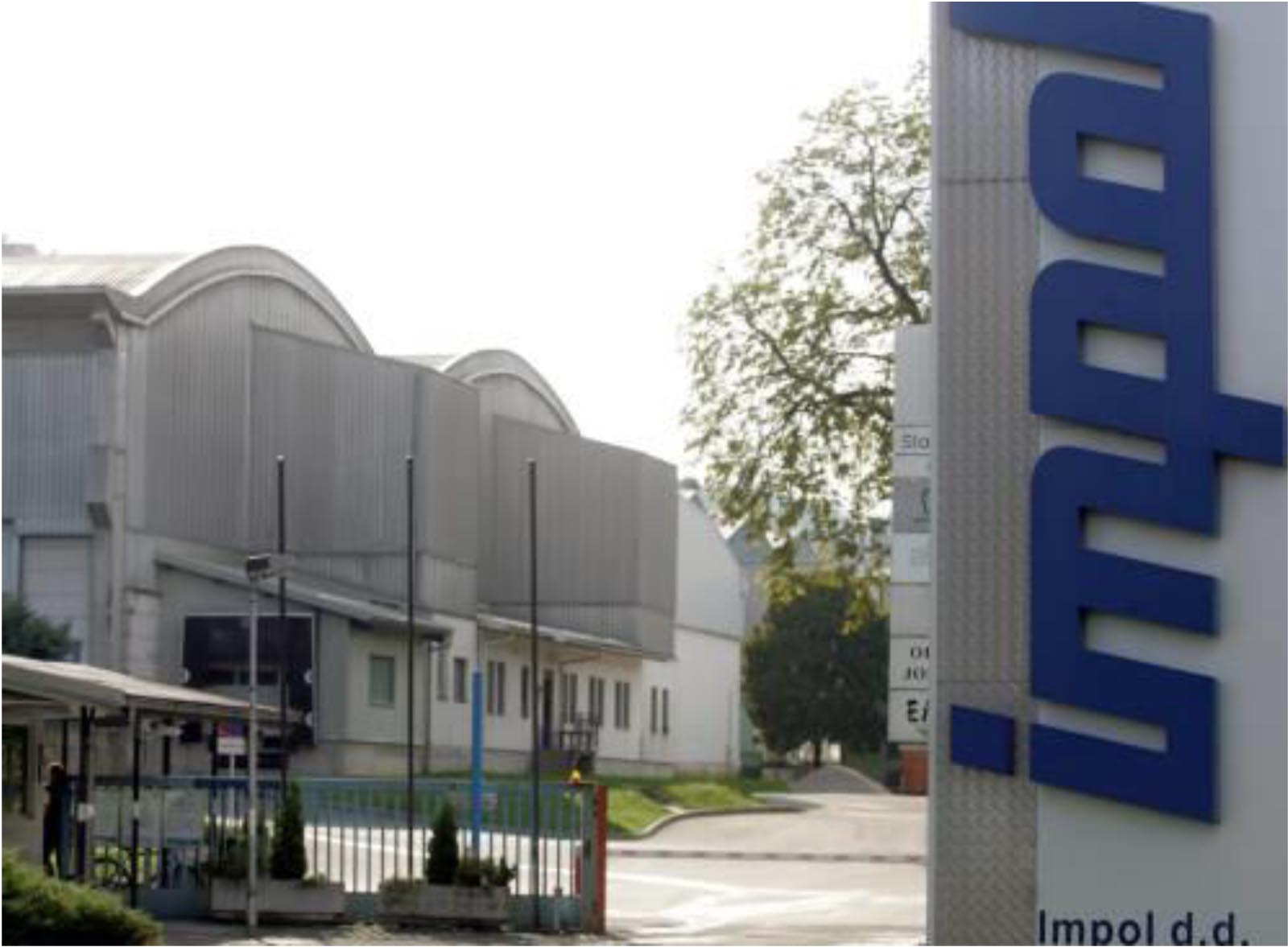 Proces proizvodnje
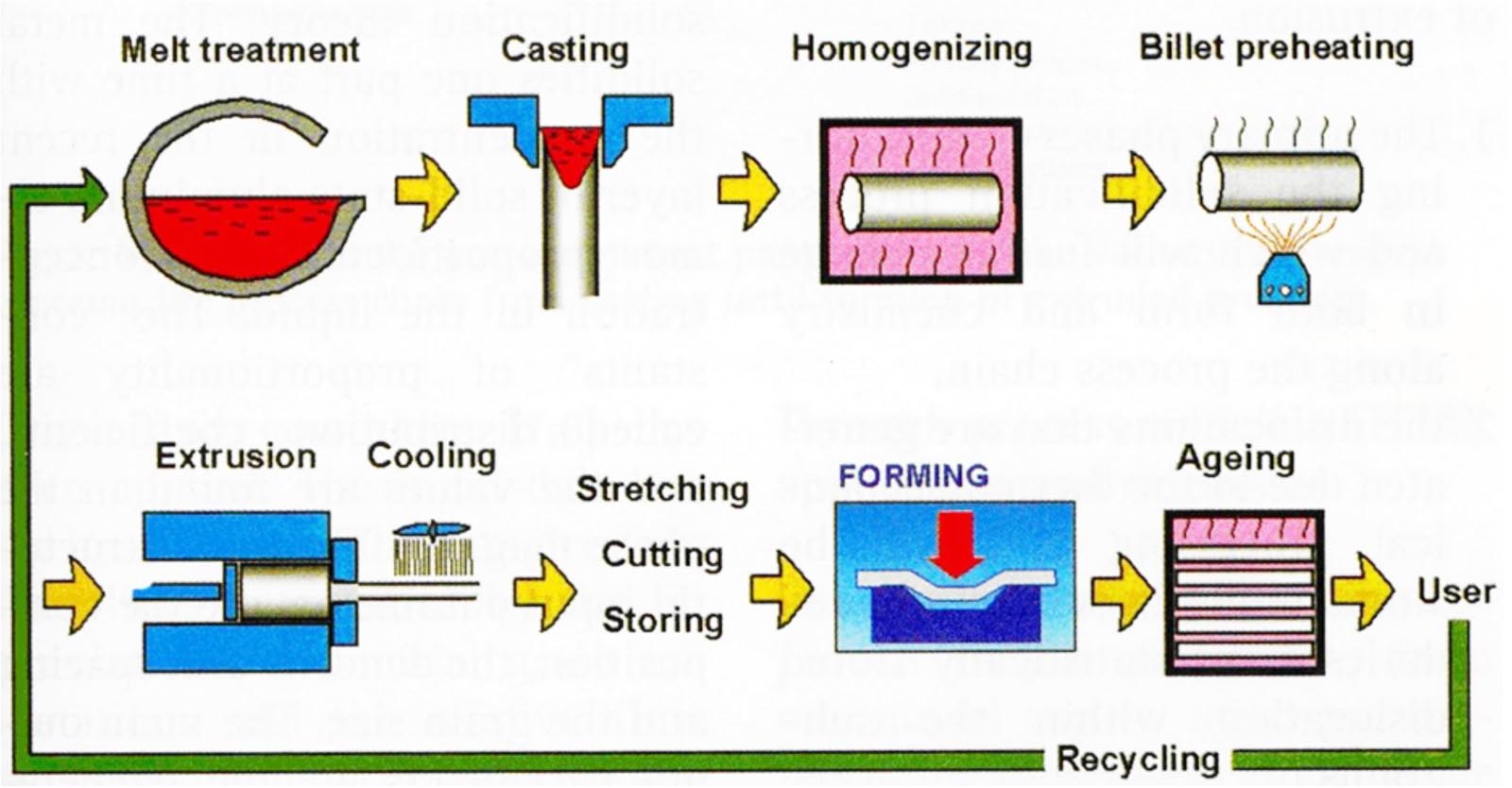 Laboratorij
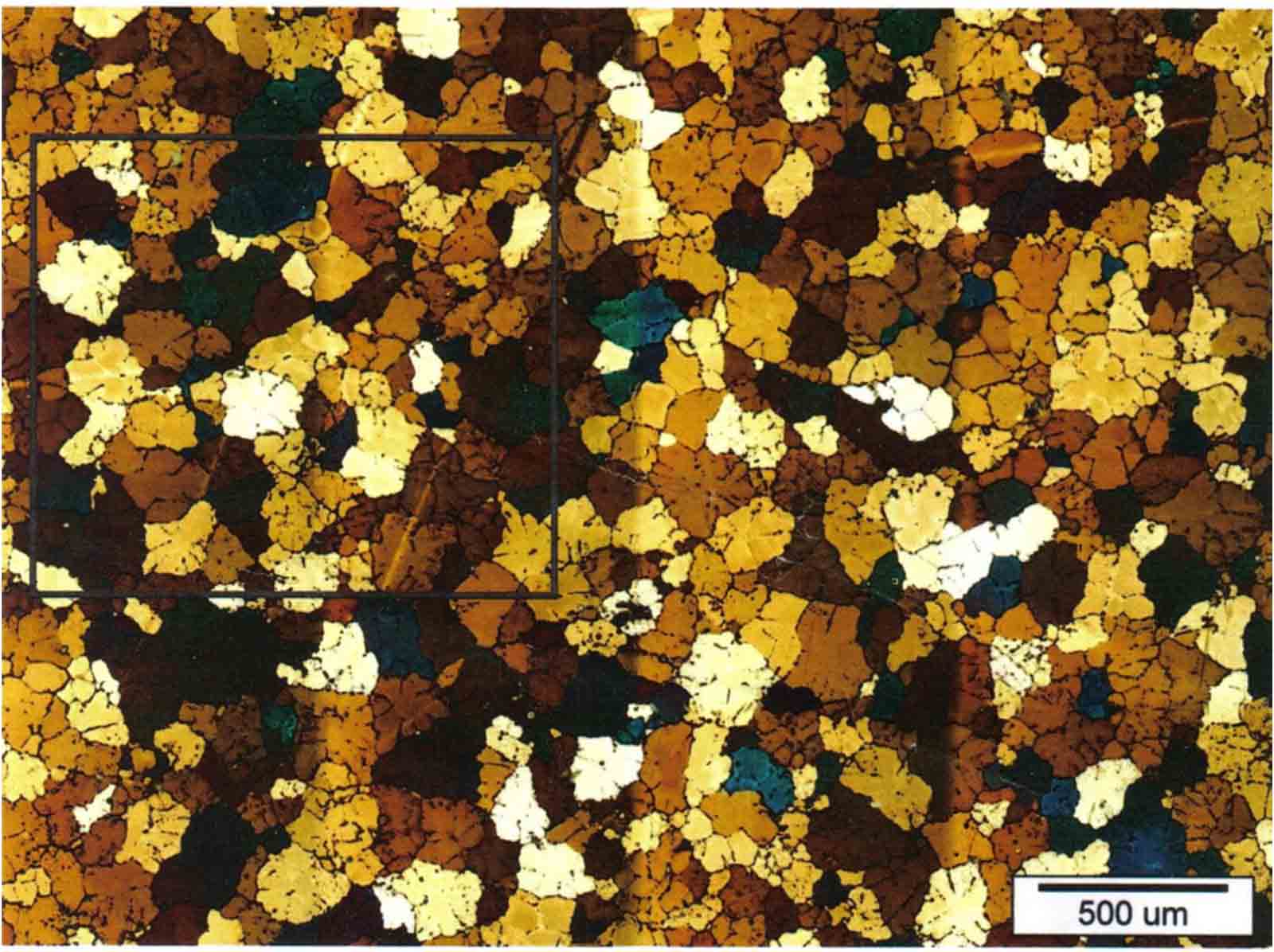 Preverjajo:
trdoto
razteznost
zrnatost
viskoznost
Satelit LEOS-50


  




       Eden od končnih izdelkov
Satelit
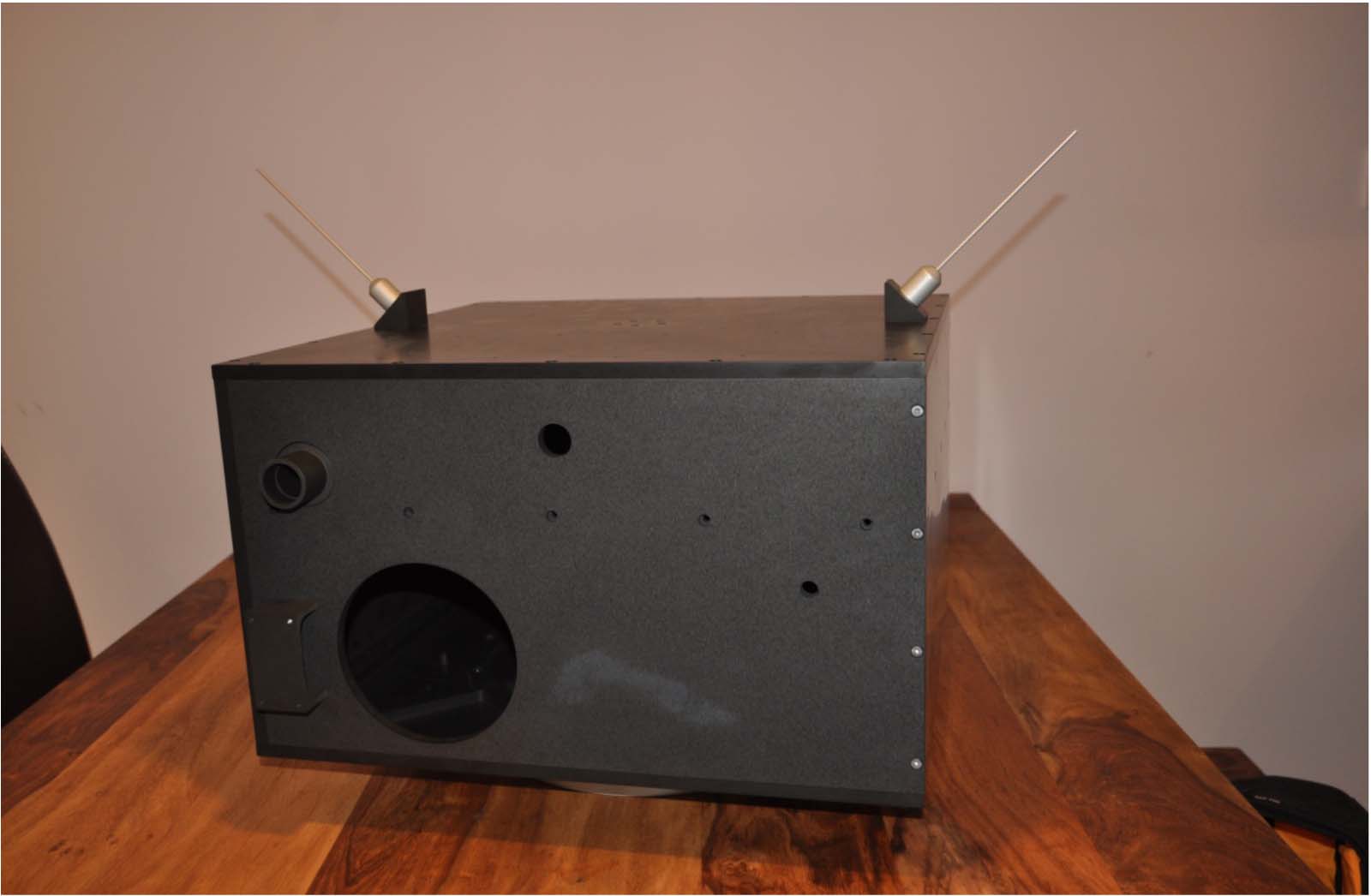 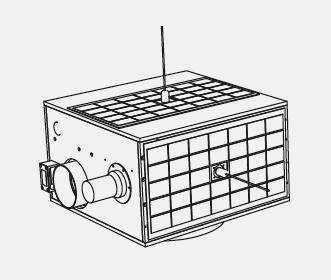 SPREMLJAVA GOZDNIH POSEKOV IN URBANIZACIJE
SLOVENSKE BISTRICE MED LETOMA 1991 IN 2011
Metode dela
Analiziranje in primerjanje satelitskih posnetkov iz let 1991, 2003 in 2011
Označevanje sprememb: goloseki na Pohorju in širjenje urbanizacije v samem mestu
Potrditev in fotografiranje rezultatov na terenu
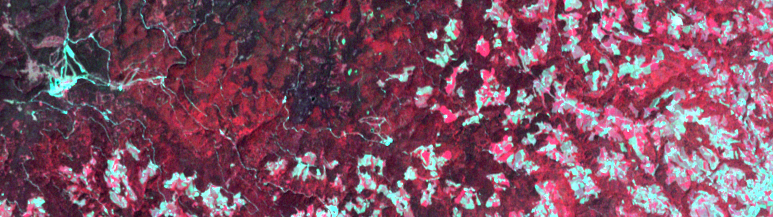 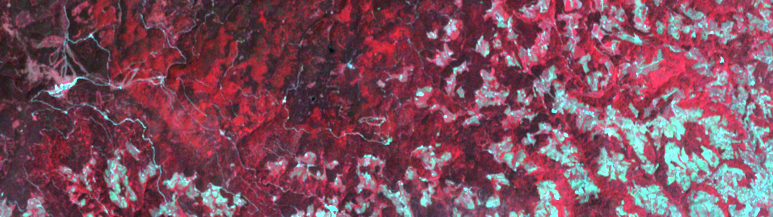 Goloseki na Pohorju
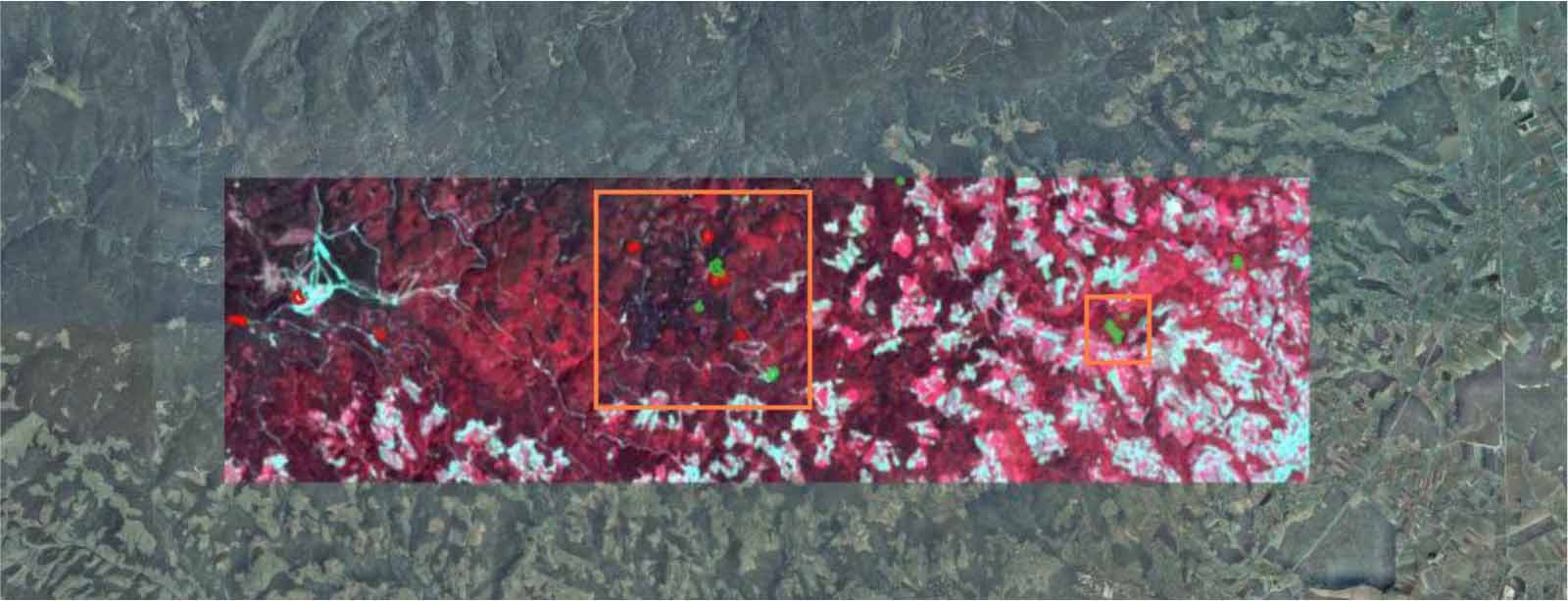 Infrardeča satelitska slika Pohorja
Razteza se od Rogle na zahodu, Polskave na vzhodu, Treh Kraljev na severu in Slovenske Bistrice na jugu
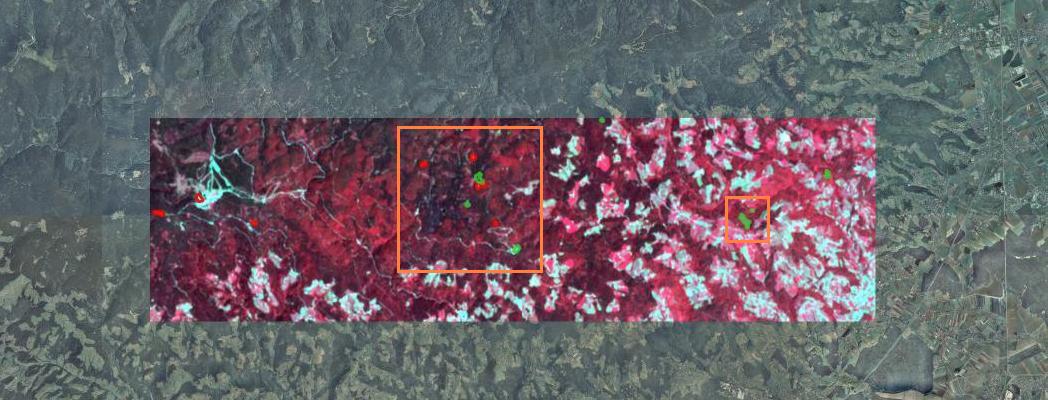 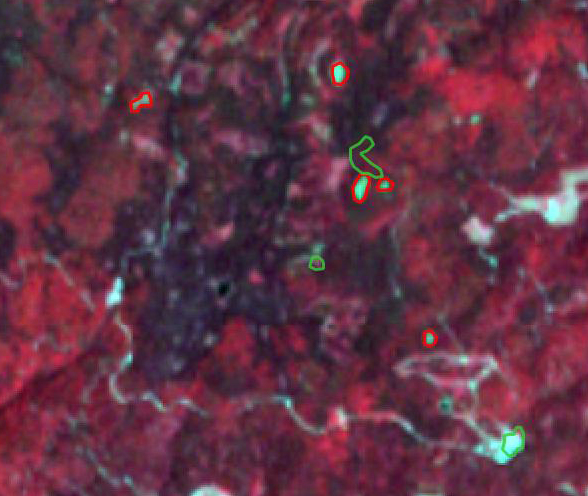 1 ha
4,3 ha
2,2 ha
0,6 ha
2,34 ha
Povečano območje Treh Kraljev

V obdobju 1991-2003 smo zabeležili 7,24 ha posekanega gozda

V obdobju 2003-2011 pa za 5,4 ha golosekov
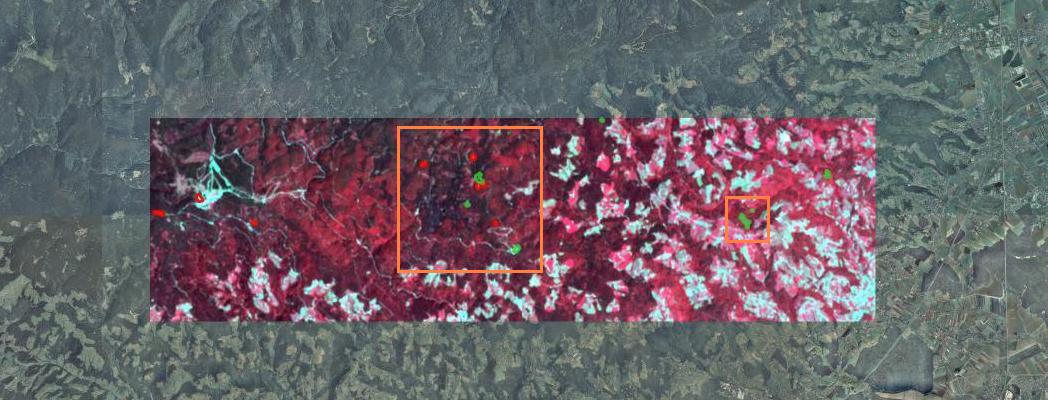 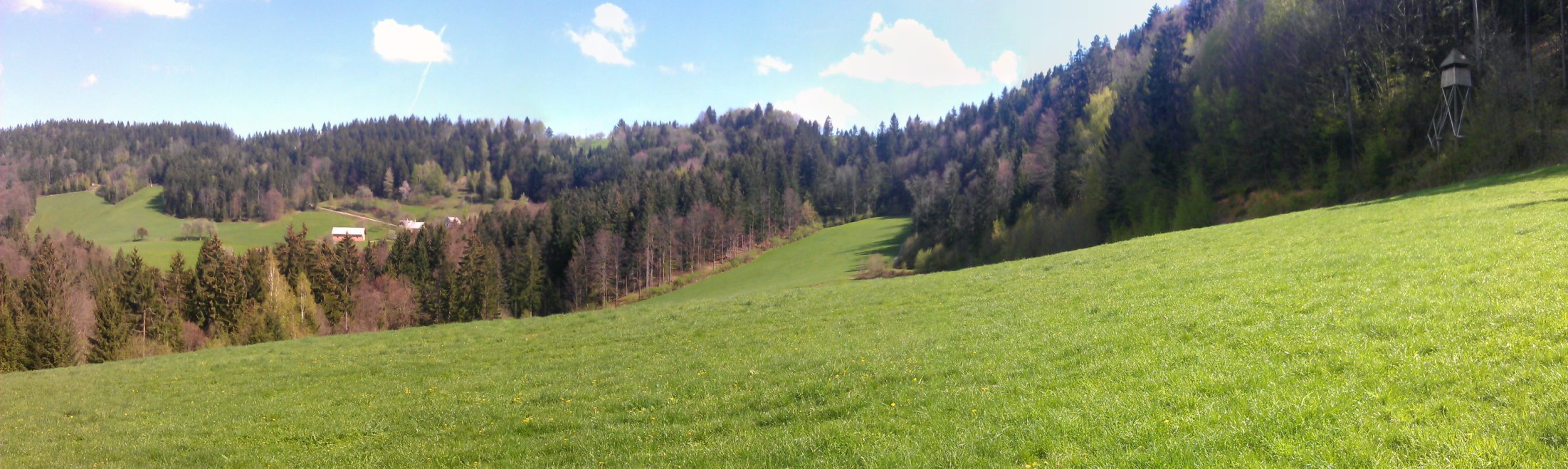 Golosek v okolici Šmartnega na Pohorju
Velikost: 5 ha
Obdobje poseka: 1991-2003
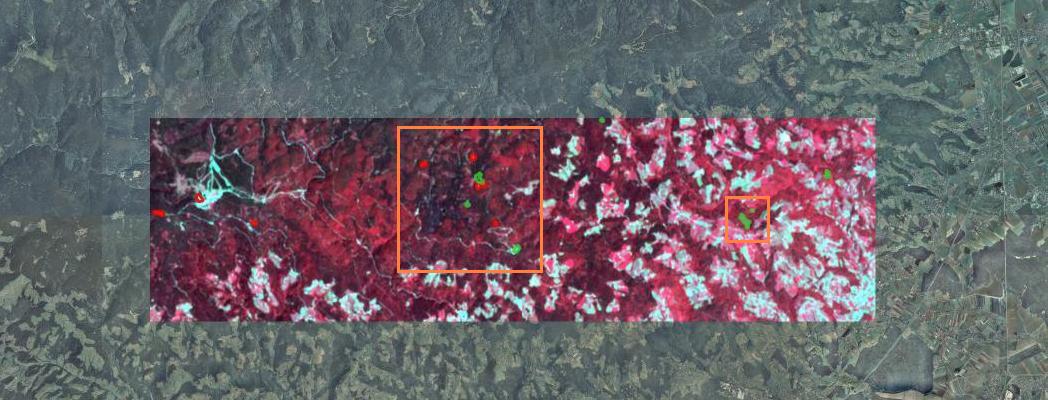 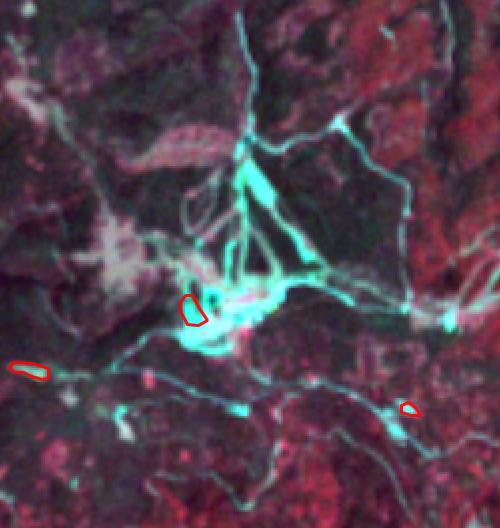 Od 1991-2003 nismo zaznali posekov

Od leta 2003 - 3 večje goloseke

Skupna velikost: 6,68 ha
Slika smučišča Rogla
Spremljava urbanizacije Slovenske Bistrice
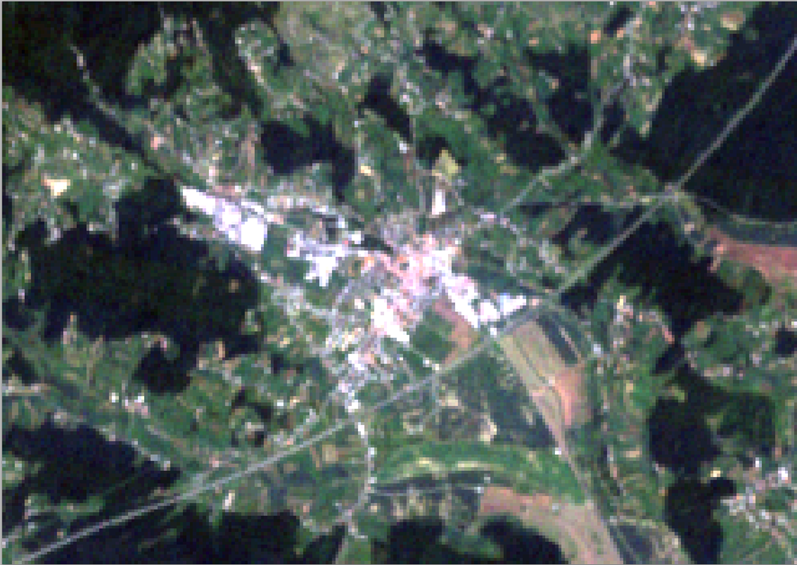 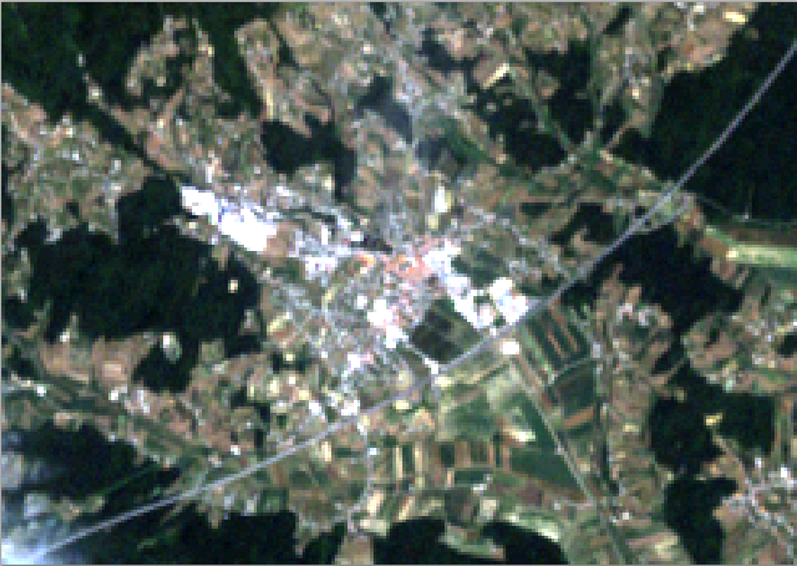 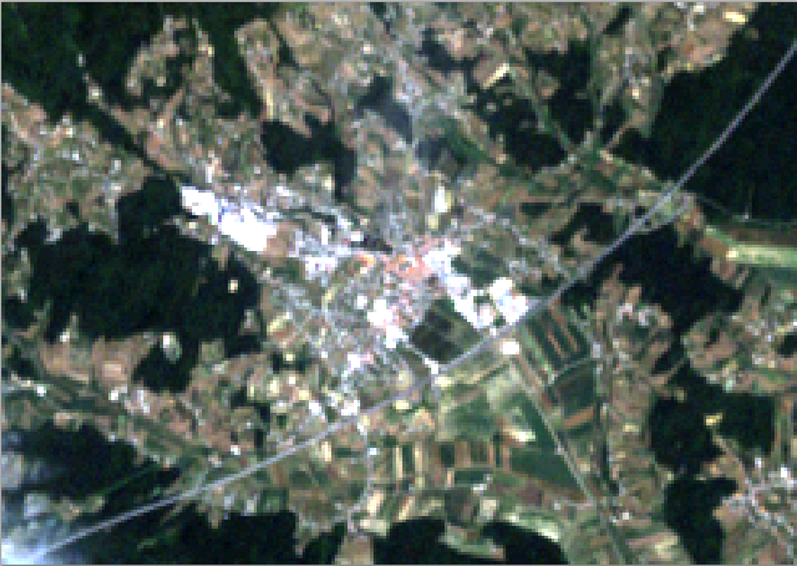 1991
2003
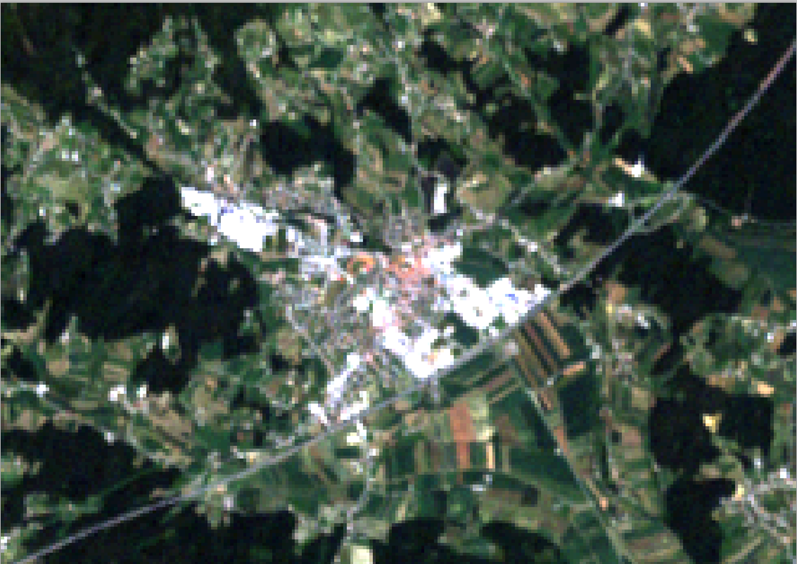 2011
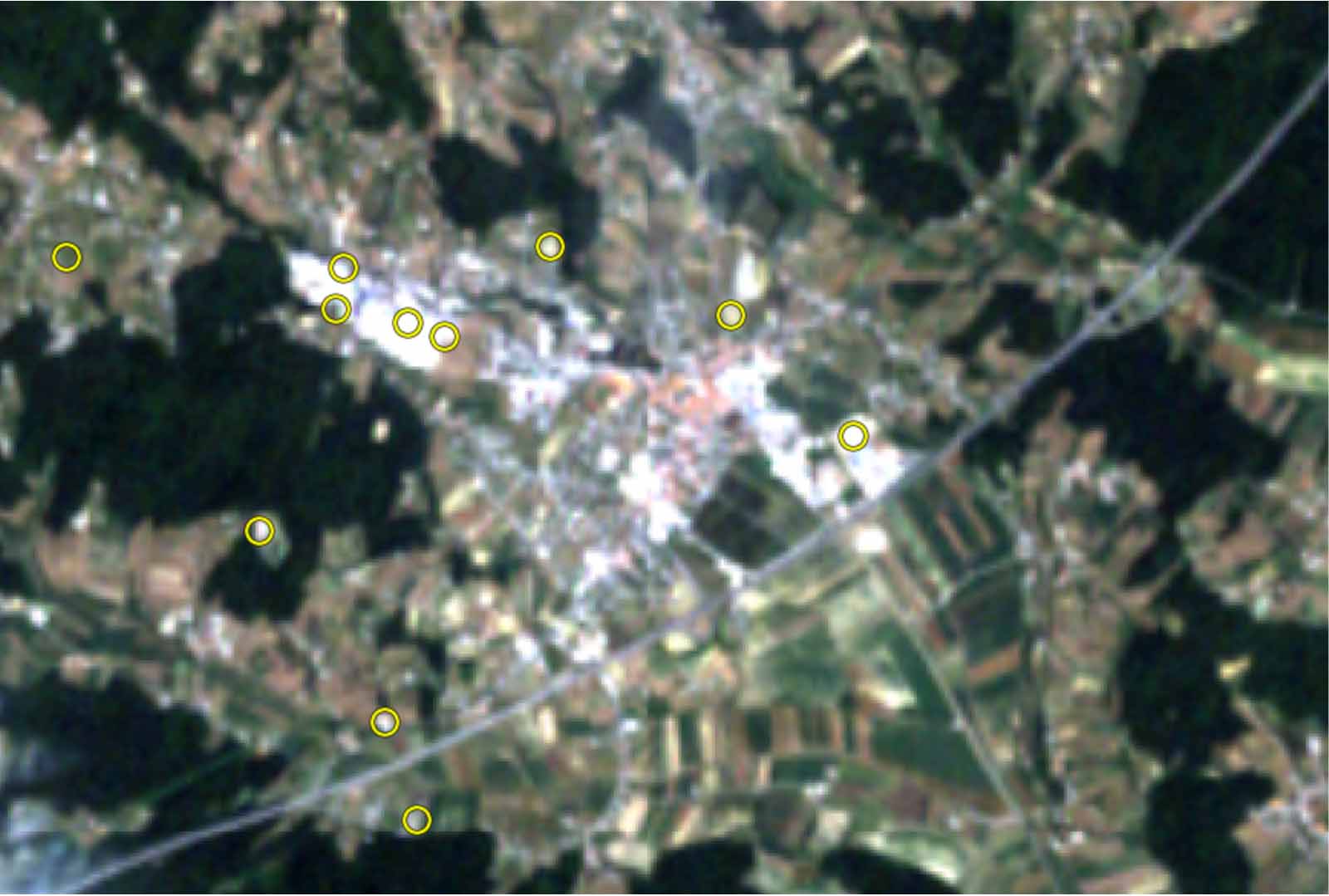 1991-2003
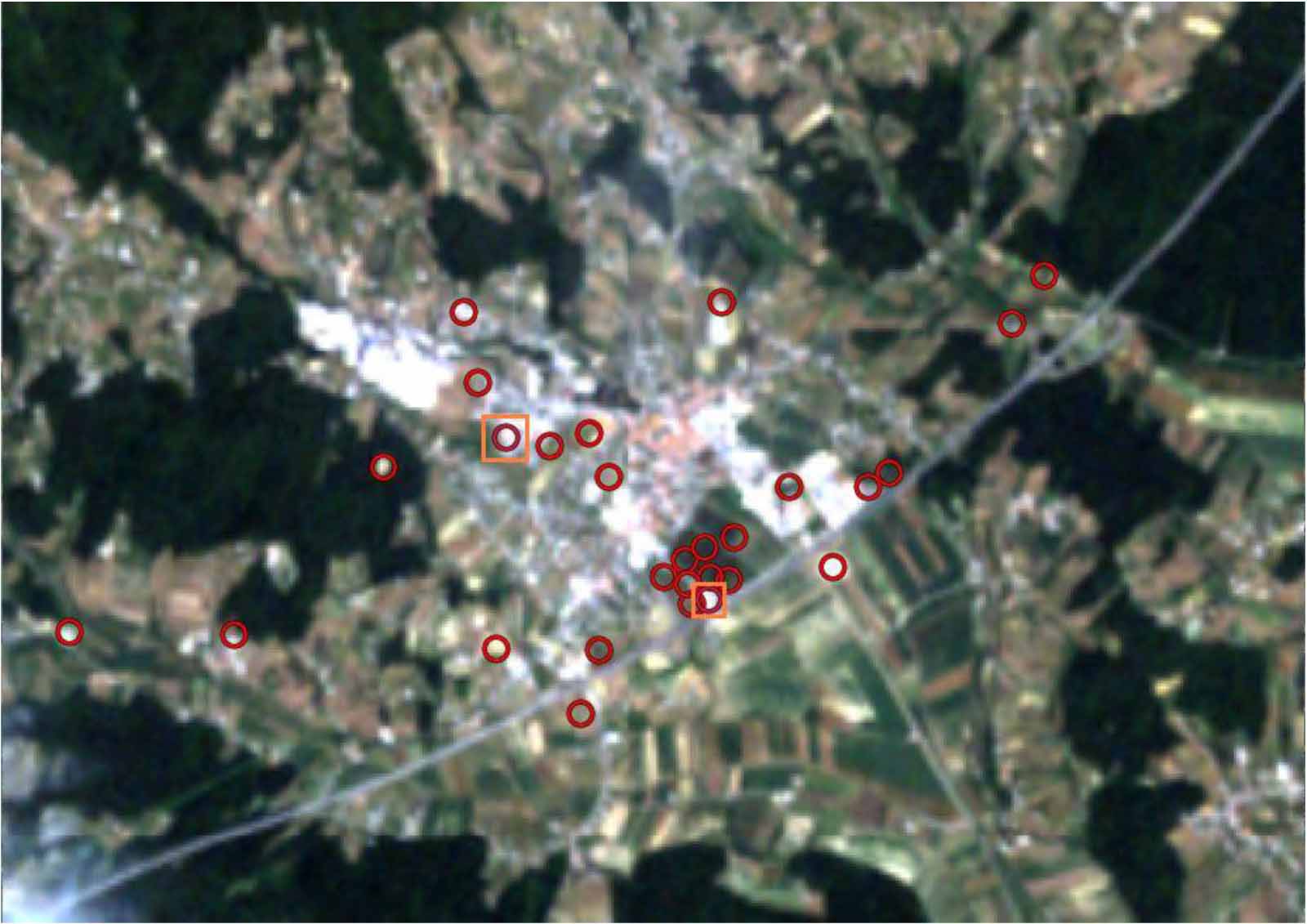 2003-2011
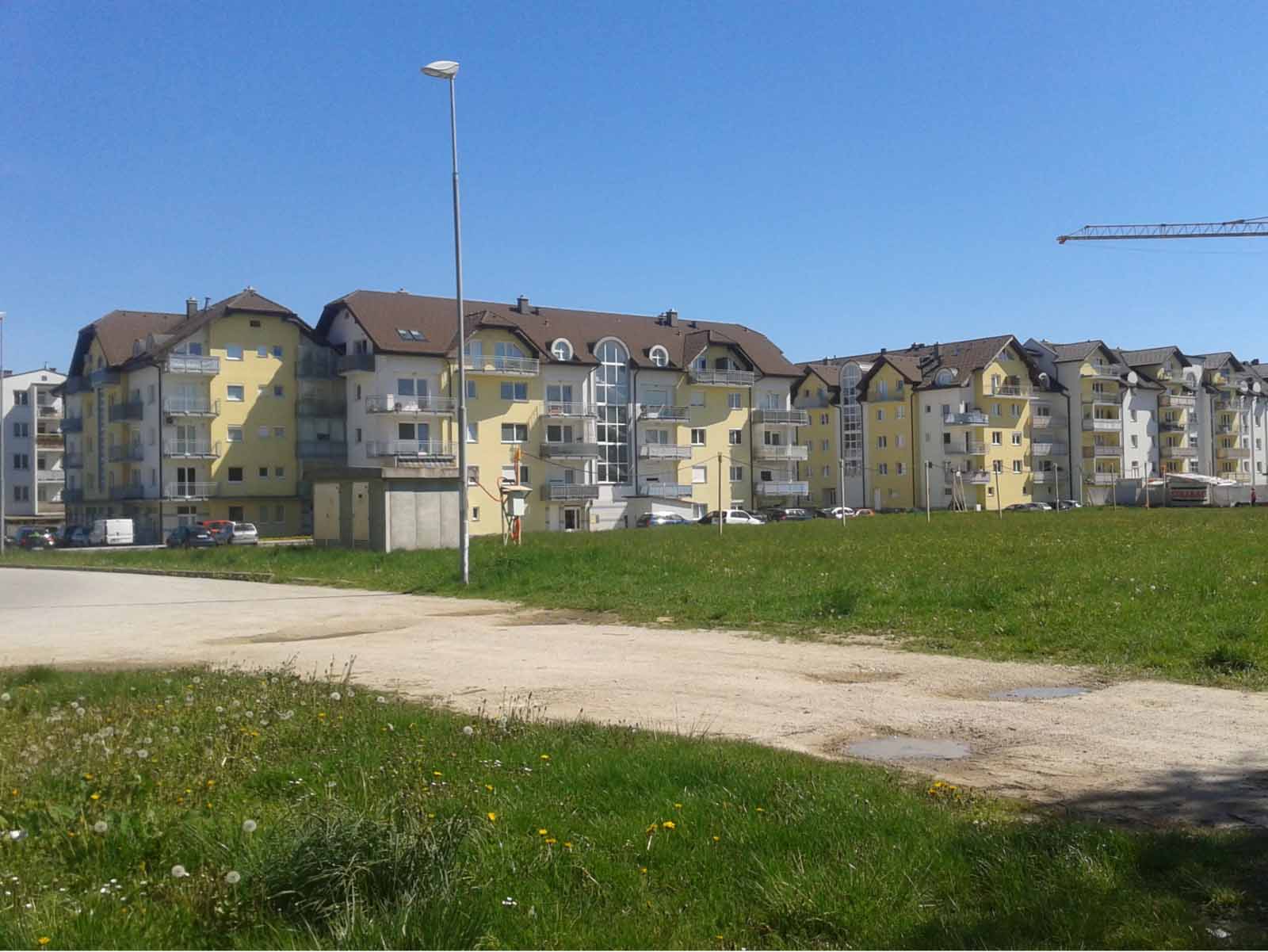 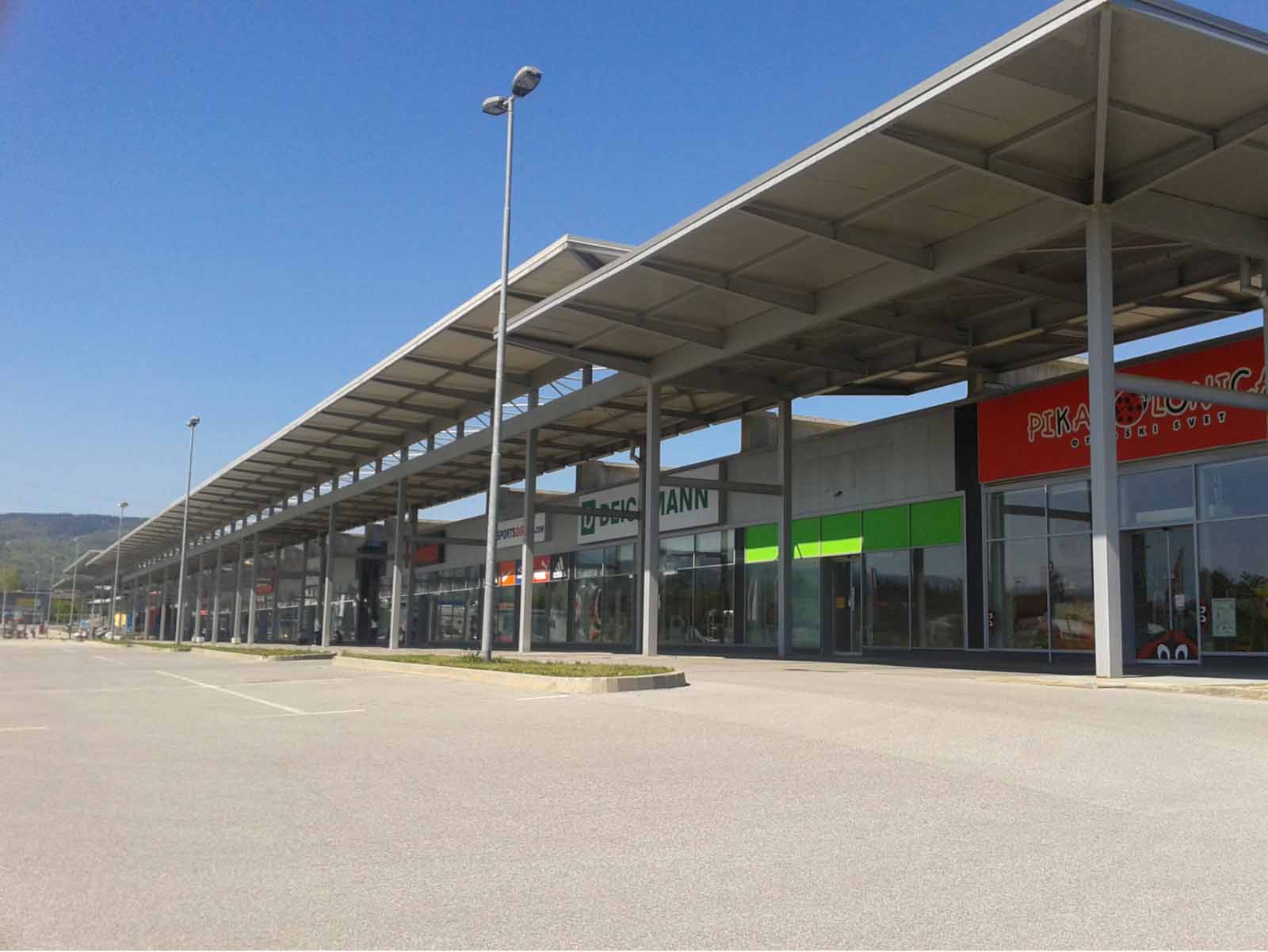 IZDELAVA RAČUNALNIŠKE APLIKACIJE ZA PRIMERJAVO
SATELITSKIH PODOB
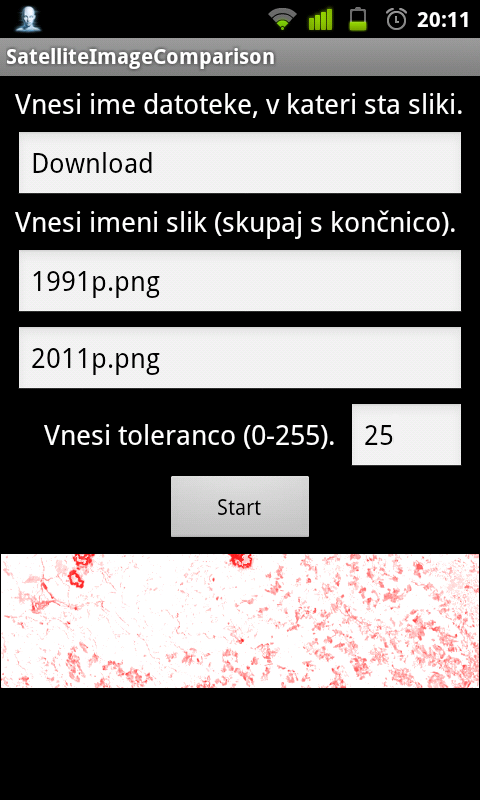 Izbira dveh slik
Izbira tolerance
Večja toleranca odstrani majhne razlike,  prikaže samo velike
Prikaz razlik
Shranitev slike na spominsko kartico
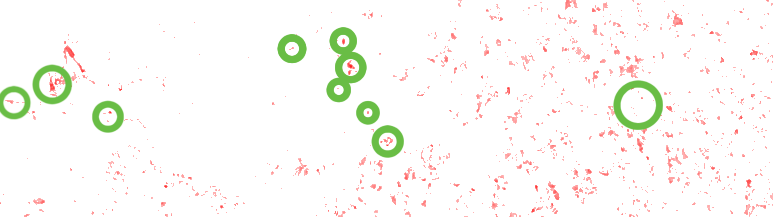 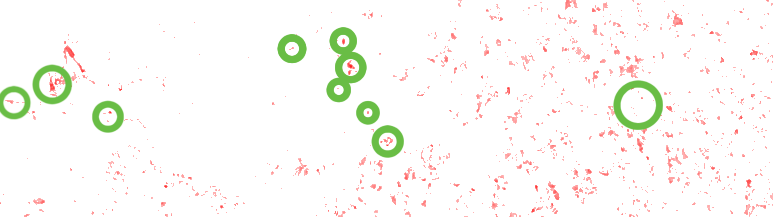 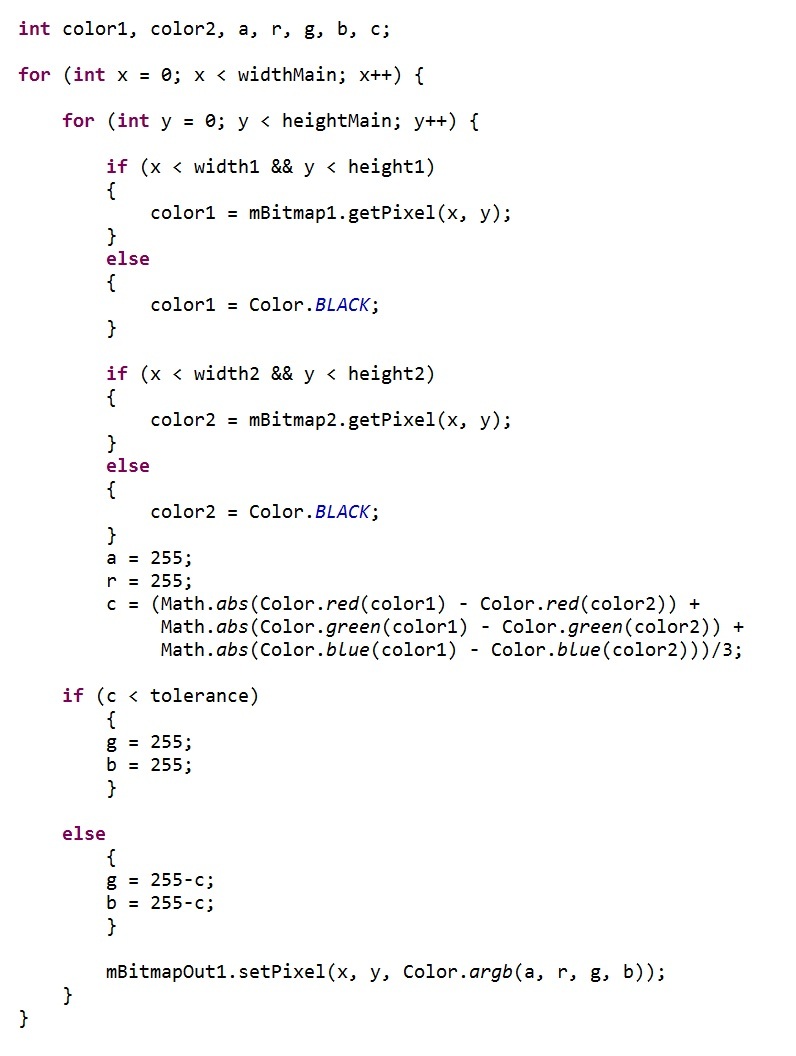 Lokacija: Pohorje
Določanje golosekov in drugih geografskih sprememb
Primerjanje programske obdelave z rezultati drugih skupin
Predstavitvi raziskav
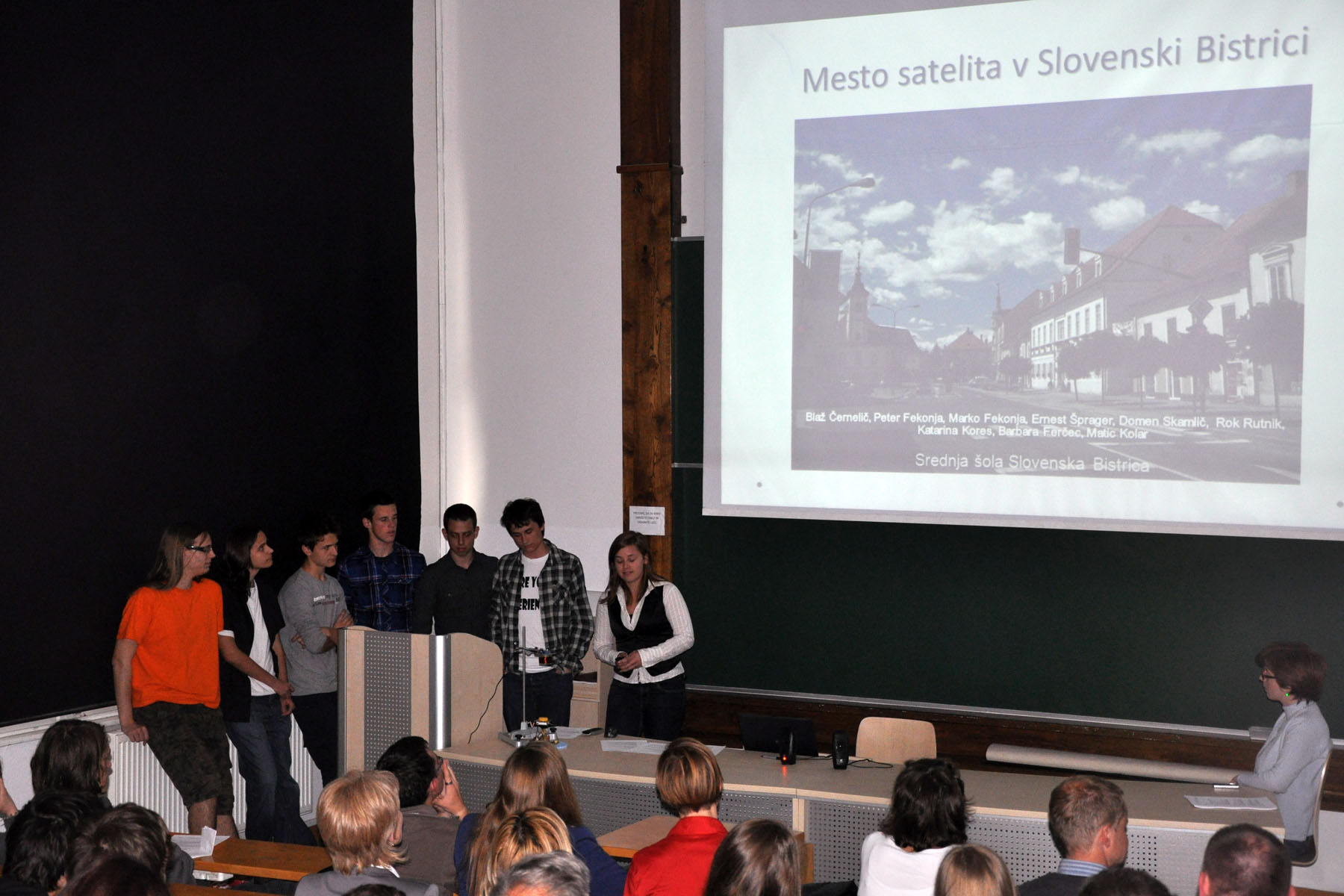 Slovenija iz vesolja, Ljubljana, 17. 5. 2012
Predstavitvi raziskav
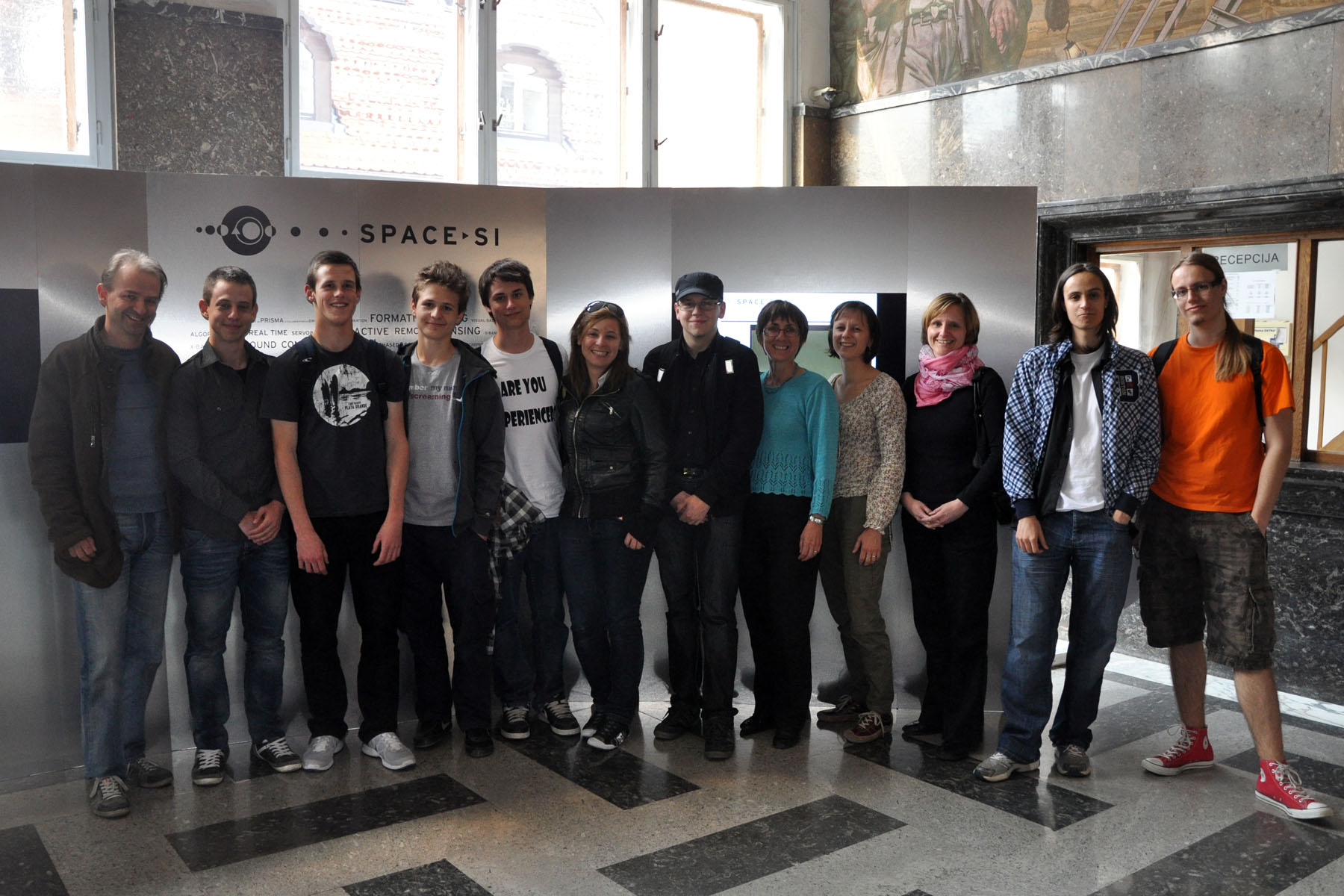 Slovenija iz vesolja, Ljubljana, 17. 5. 2012
Predstavitvi raziskav
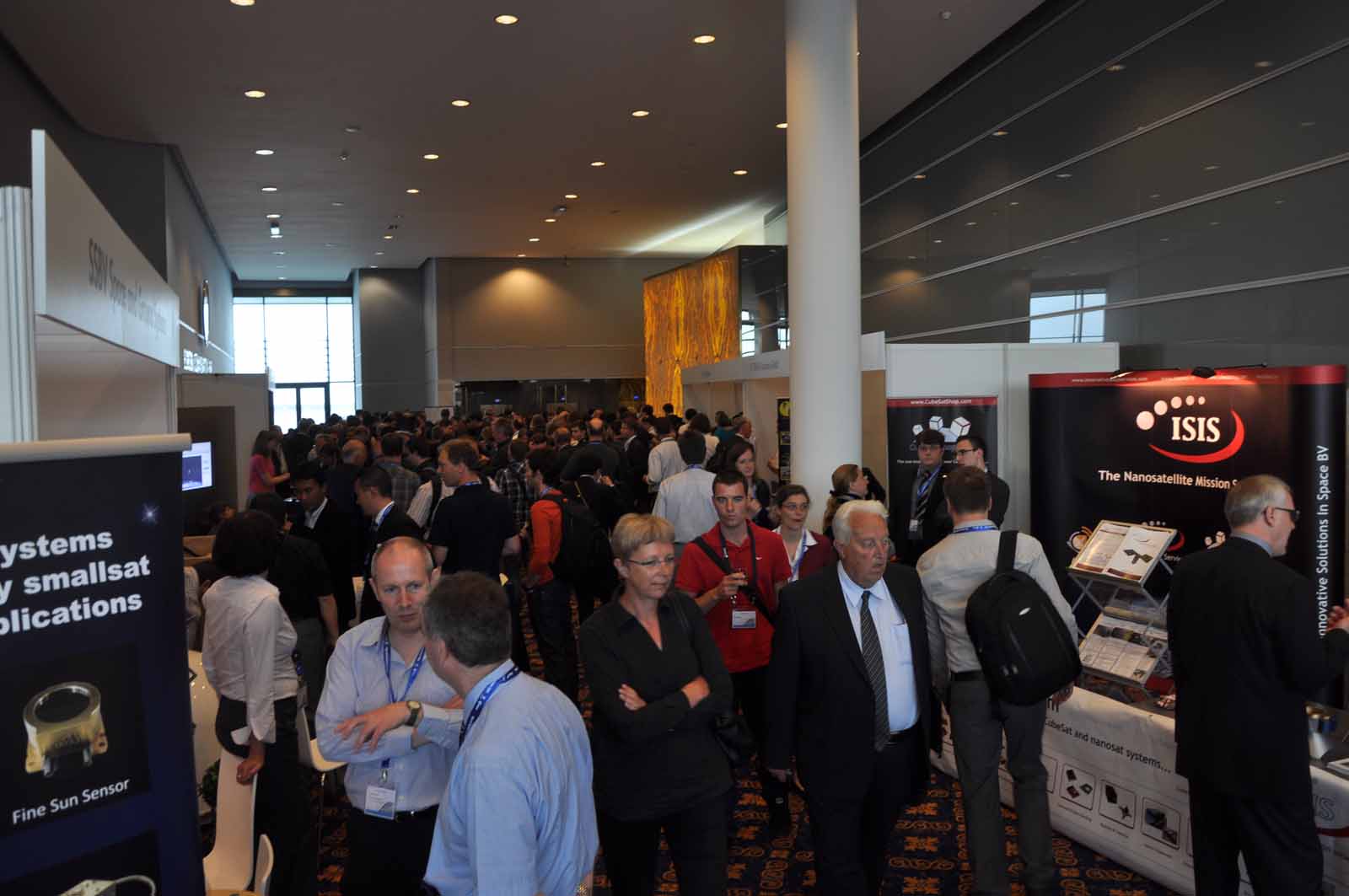 Mednarodna konferenca o malih satelitih ESA/CNES 4S, Portorož, 4. 6. 2012
Predstavitvi raziskav
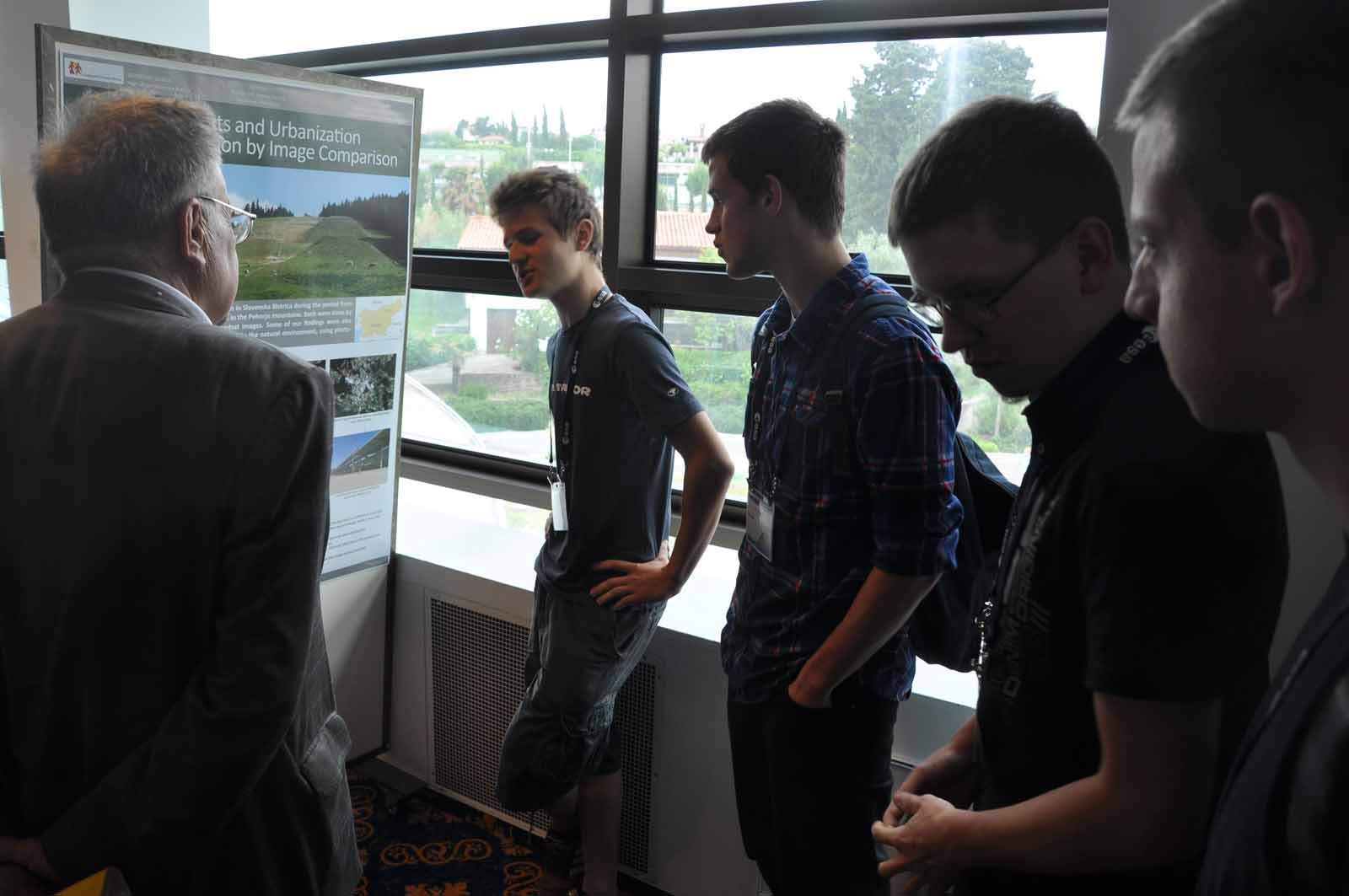 Mednarodna konferenca o malih satelitih ESA/CNES 4S, Portorož, 4. 6. 2012
Predstavitvi raziskav
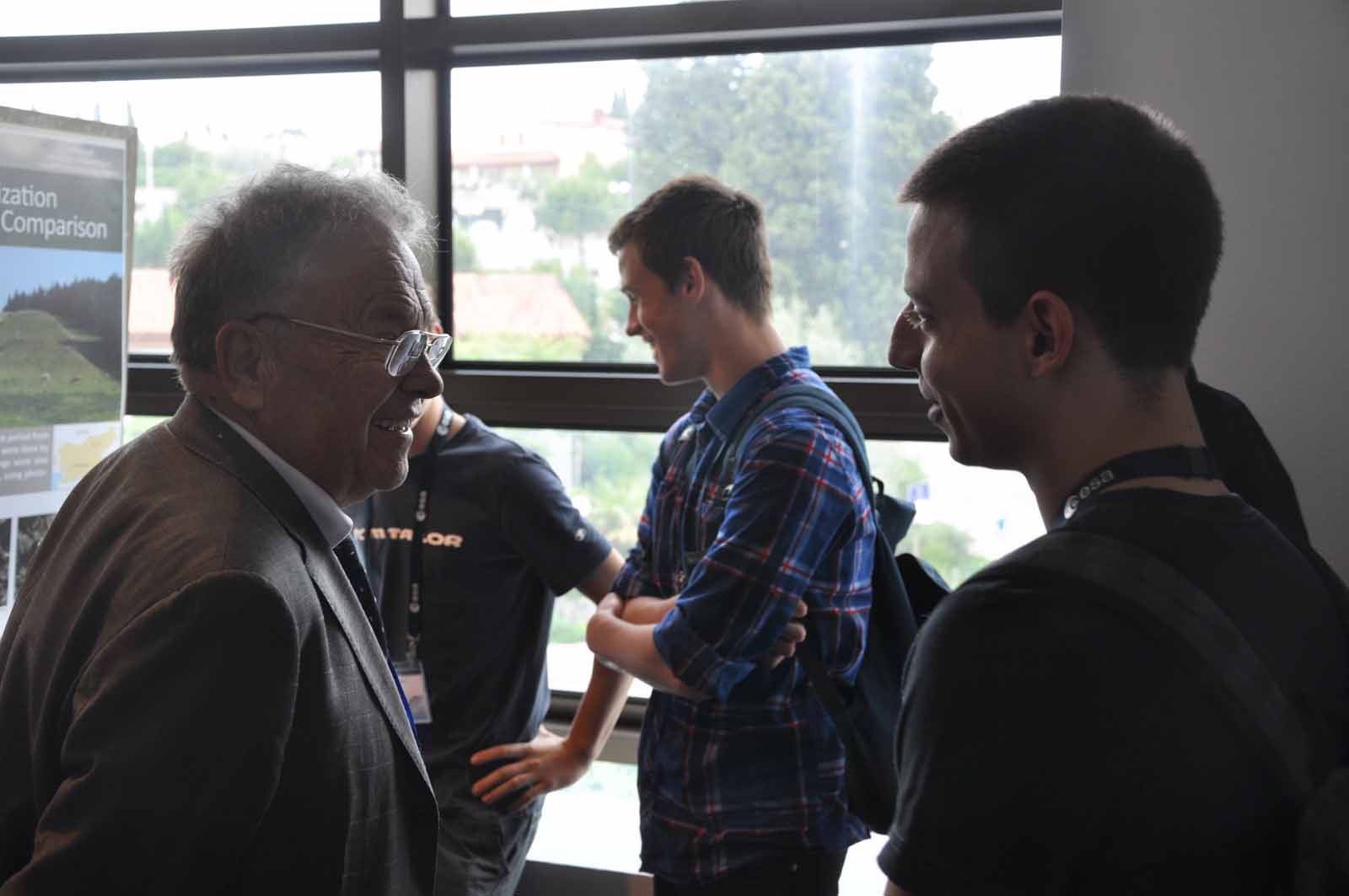 Mednarodna konferenca o malih satelitih ESA/CNES 4S, Portorož, 4. 6. 2012
Predstavitvi raziskav
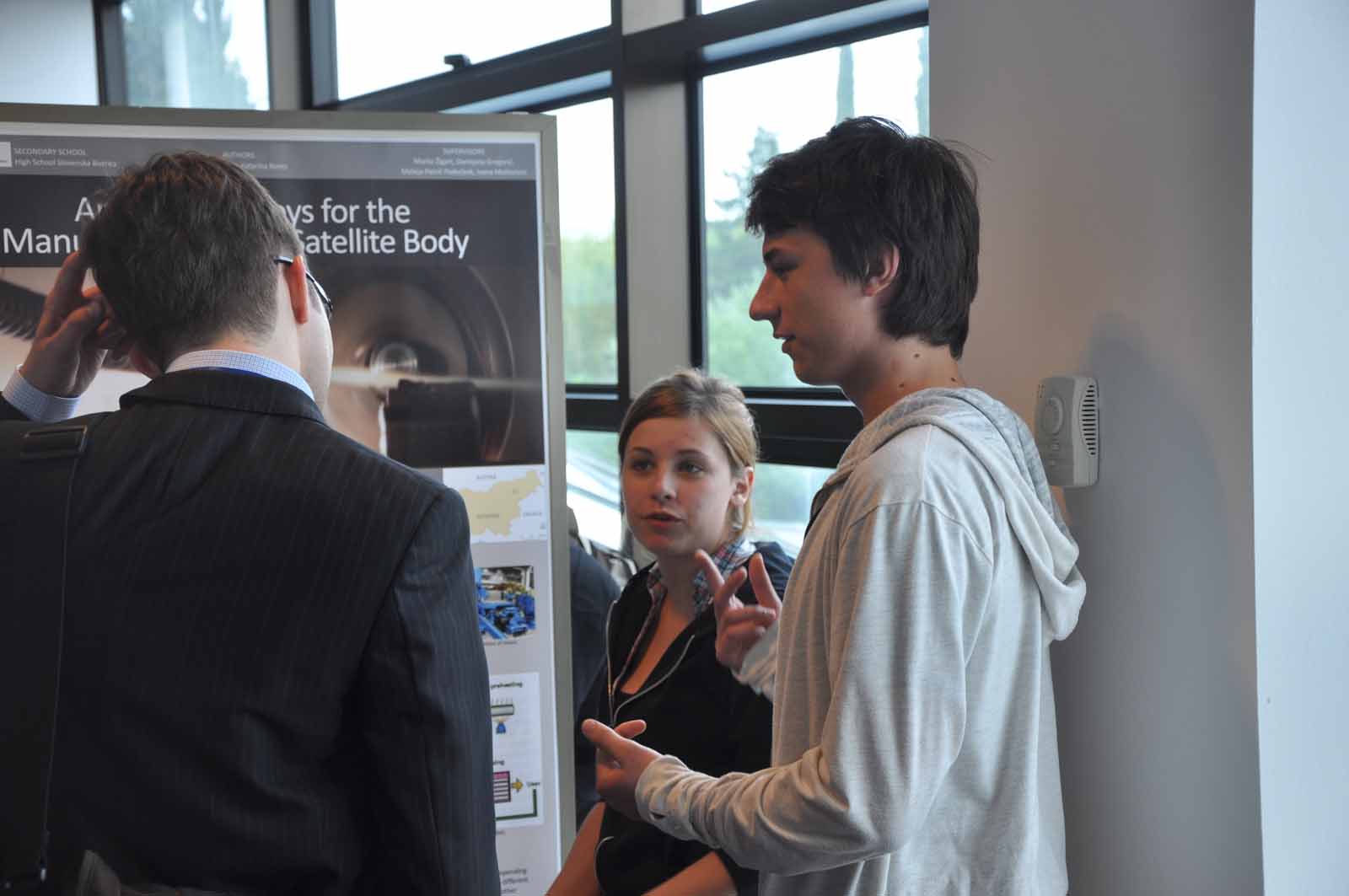 Mednarodna konferenca o malih satelitih ESA/CNES 4S, Portorož, 4. 6. 2012
Predstavitvi raziskav
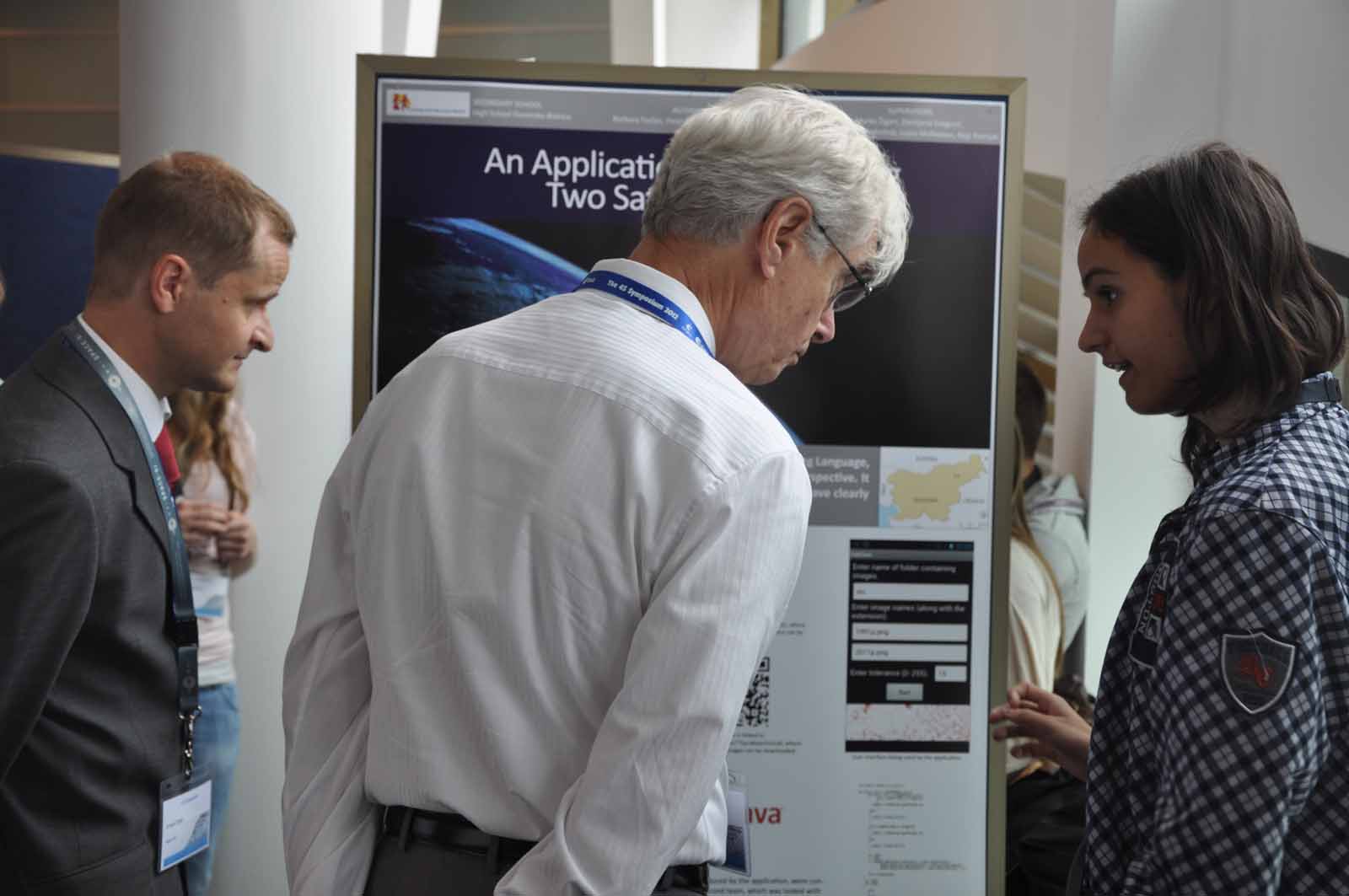 Mednarodna konferenca o malih satelitih ESA/CNES 4S, Portorož, 4. 6. 2012